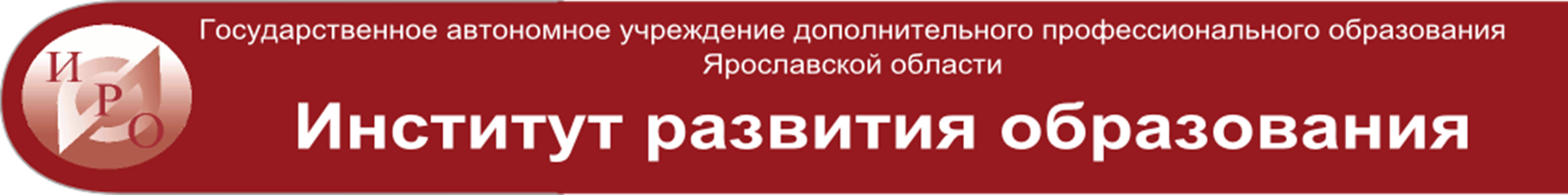 Итоги аудита качества ППК ИРО. 
Презентация нового мониторинга результатов ДПО
Уланова Галина Александровна, проректор ГАУ ДПО ЯО «Институт развития образования»

Ярославль 2018
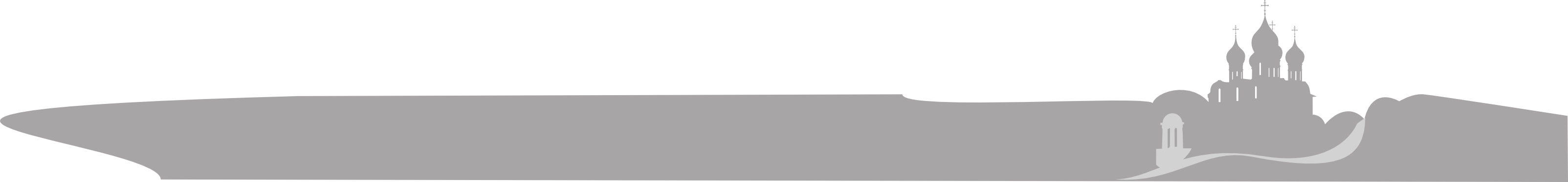 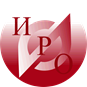 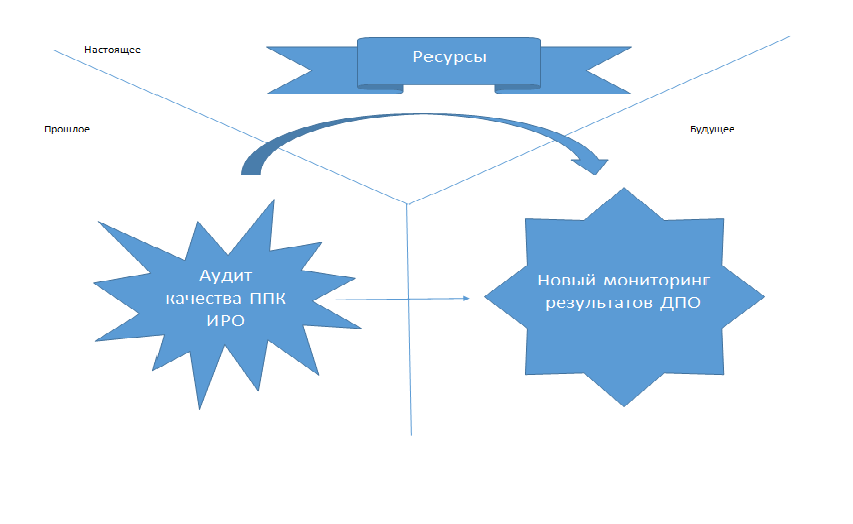 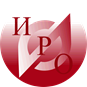 Аудит «Качество реализации ППК ИРО, переход на мониторинг результатов ДПО»
Цель: определение эффективности проведения мониторинга качества реализации ППК в СП

СП: КОПиП, КФКиБЖ, КНО, КПО

Период проведения: 16.04 - 17.10.2018
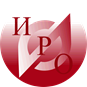 Кафедра общей психологии и педагогики
Инструменты: 
входная диагностика / анкета,
тест,
информационно-аналитическая справка,
отчет о работе аттестационной комиссии,
итоговый протокол к кругу сообщества и анкета по итогам освоения программы ,
оценочные инструменты (самооценка, фокус-группа, информационно-аналитическая справка),
оценка результативности по ППК
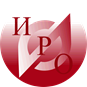 Кафедра общей психологии и педагогики
Отсроченный мониторинг результатов:
участие во всероссийских и региональных конкурсах ,
участие в выставке «Психология в образовании»,
получение грантов,
выпускники ППП работают в образовании,
посткурсовое сопровождение (сообщества),
создание и эффективная работа служб медиации
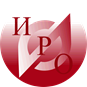 Воспитательные эффекты ППК «Медиация: подходы, практика, инструменты»***Данные за 2016 и 2018 гг.
Комментарии
Положительная динамика по всем показателям, кроме «Умение вести себя с разными участниками конфликта» в начальной школе (показатель не изменился)
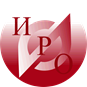 Воспитательные эффекты ППК «Медиация: подходы, практика, инструменты» (данные за 2016 и 2018 гг.)
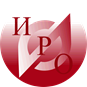 Воспитательные эффекты ППК «Профилактика межэтнических конфликтов через гармонизацию межнациональных отношений в поликультурной образовательной среде»***Данные за 2015 и 2018 гг.
Комментарии
Положительная динамика по всем показателям, кроме «Умение вести диалог со сверстниками» в основной школе, «Умение сотрудничать во имя общей цели» в старшей школе
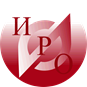 Воспитательные эффекты ППК «Профилактика межэтнических конфликтов через гармонизацию межнациональных отношений в поликультурной образовательной среде» (данные за 2015 и 2018 гг.)
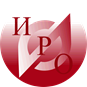 Кафедра начального образования
Инструменты:
- анкета (входная и итоговая диагностика),
аналитическая справка,
отчет о работе аттестационной комиссии,
- сводный результат по группе (график)
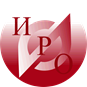 Кафедра начального образования
Эффективность достижения образовательных результатов ППК определяется: 
оценкой итогового продукта (разработан инструмент, связанный с оценкой урока и его эффективностью), взаимооцениванием, экспертной оценкой
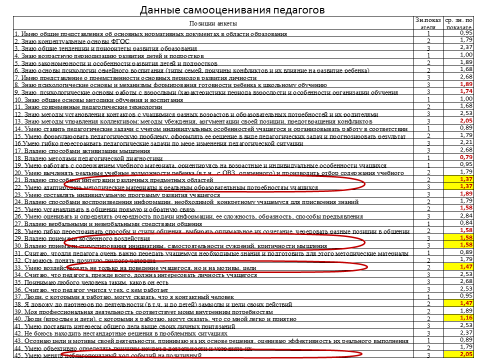 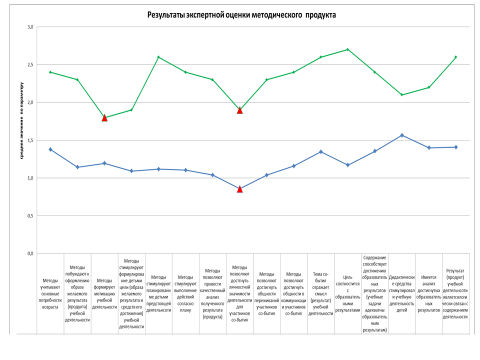 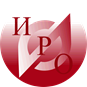 Кафедра начального образования
приростом профессиональной компетентности,







- корректировкой ППК.
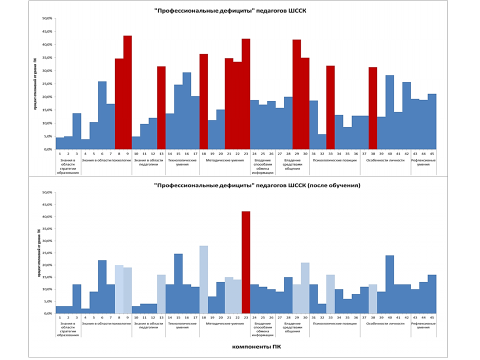 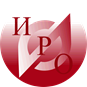 Кафедра начального образования
Отсроченный мониторинг результатов:
проведение семинаров с открытыми уроками по теме курсов на муниципальном уровне,
опрос слушателей через год,
посткурсовой сопровождение,
системное «прорастание» в практику,
методические разработки, статьи, сборники.
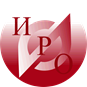 Кафедра физической культуры и безопасности жизнедеятельности
Инструменты:
- анкета,
- аналитическая справка,
- самоанализ преподавателя,
- отчет о работе аттестационной комиссии.
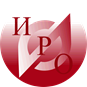 Кафедра физической культуры и безопасности жизнедеятельности
Отсроченный результат:
сборник материалов по итоговым продуктам после курсов и конкурсов,
приглашение обучающихся курсов в качестве привлеченных преподавателе,
посткурсовое сопровождение,
создание РИП, БП,
совместные статьи преподавателя и слушателя, обобщение опыта слушателей,
обобщение опыта ОО.
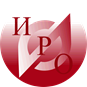 Динамика создания школьных клубов (согласно анкете "Лига школьных клубов")
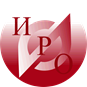 Кафедра профессионального образования
Инструменты:
- анкета,
- аналитическая справка,
- отчет о работе аттестационной комиссии,
- портфолио.
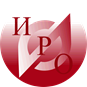 Кафедра профессионального образованияПортфолио
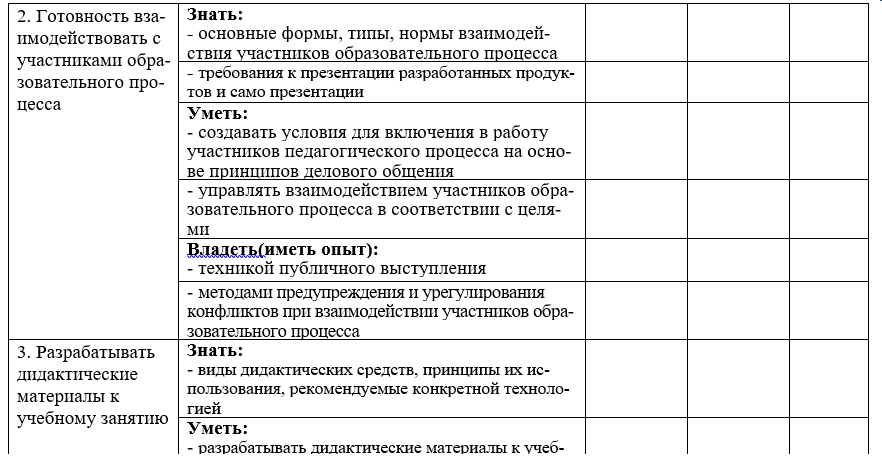 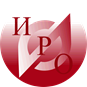 Кафедра профессионального образования
Отсроченный результат:
- статьи слушателей.
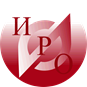 Выводы
в каждом СП осуществляется отслеживание качества реализации ДПО посредством проведения анкетирования и написания отчета о работе аттестационной комиссии / аналитической справки,
в зависимости от уровня освоения программы в каждом СП имеются свои инструменты отслеживания качества реализации ДПО,
не существует единых подходов к определению качества реализации ДПО.
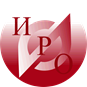 Рекомендации:
каждому СП представить лучший опыт отслеживания результатов качества реализации ДПО на внутрифирменном семинаре в зависимости от уровня освоения программы и категории обучающихся,
разработать единые подходы к определению качества реализации ДПО.
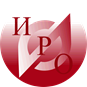 Ресурсы:
Мониторинг удовлетворенности (улучшения)
- добавление «открытого» вопроса,
- составление психологического портрета группы,
создание мониторинга удовлетворенности для программ, реализуемых в дистанционной форме,
Мониторинг по метапредметным компетенциям педагога
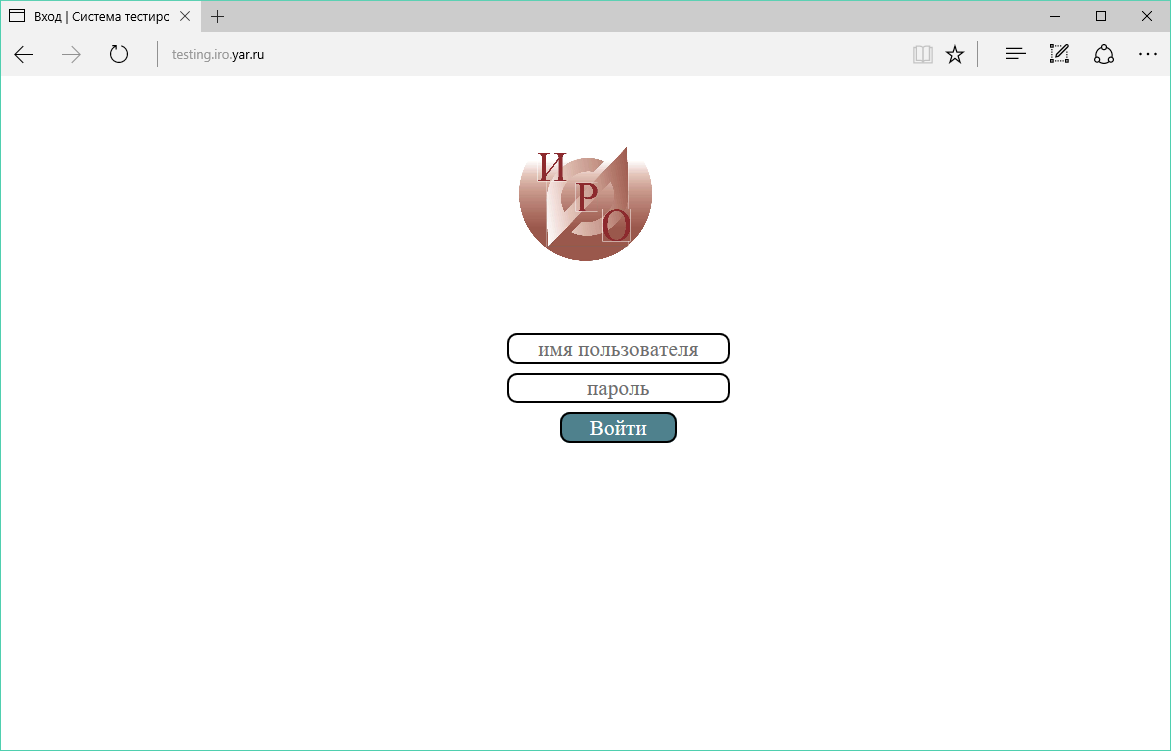 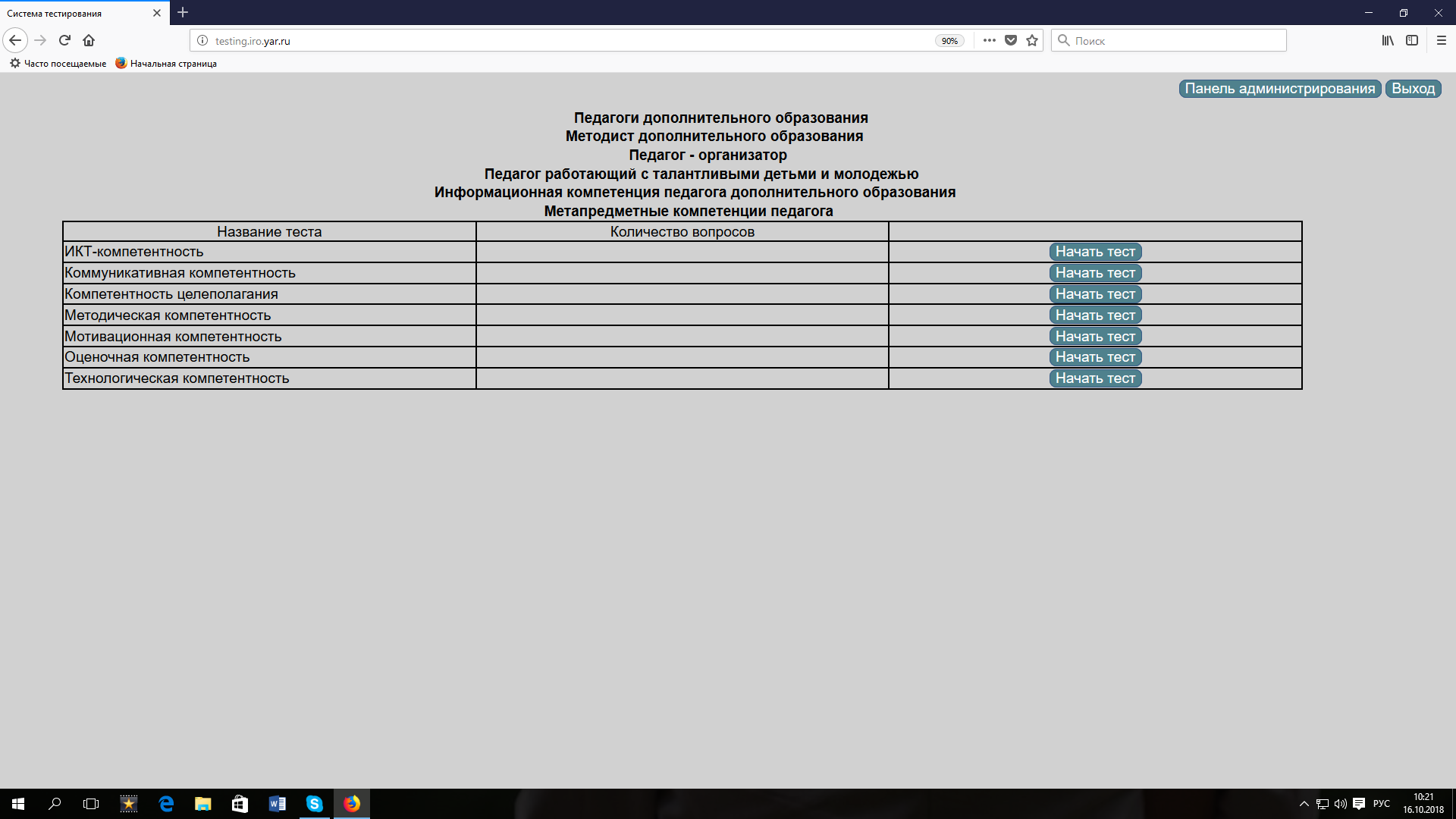 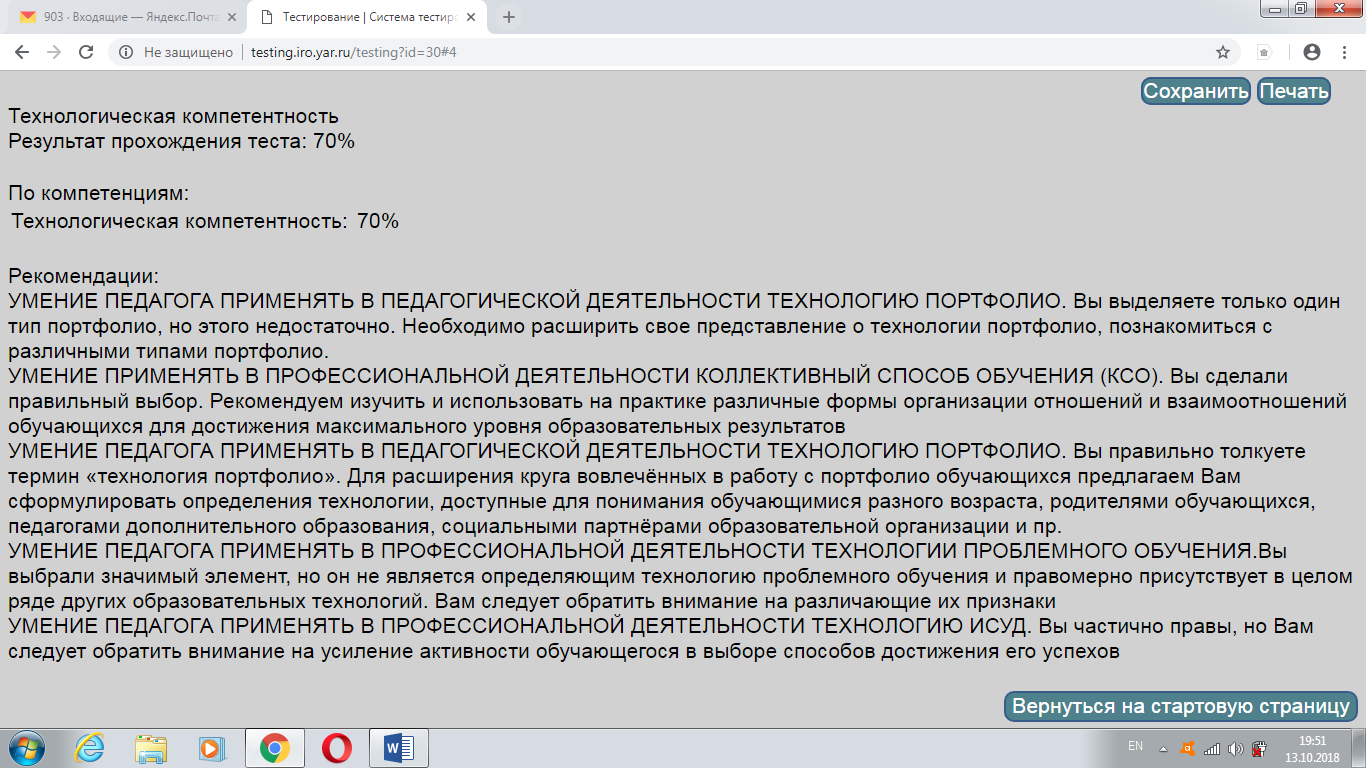 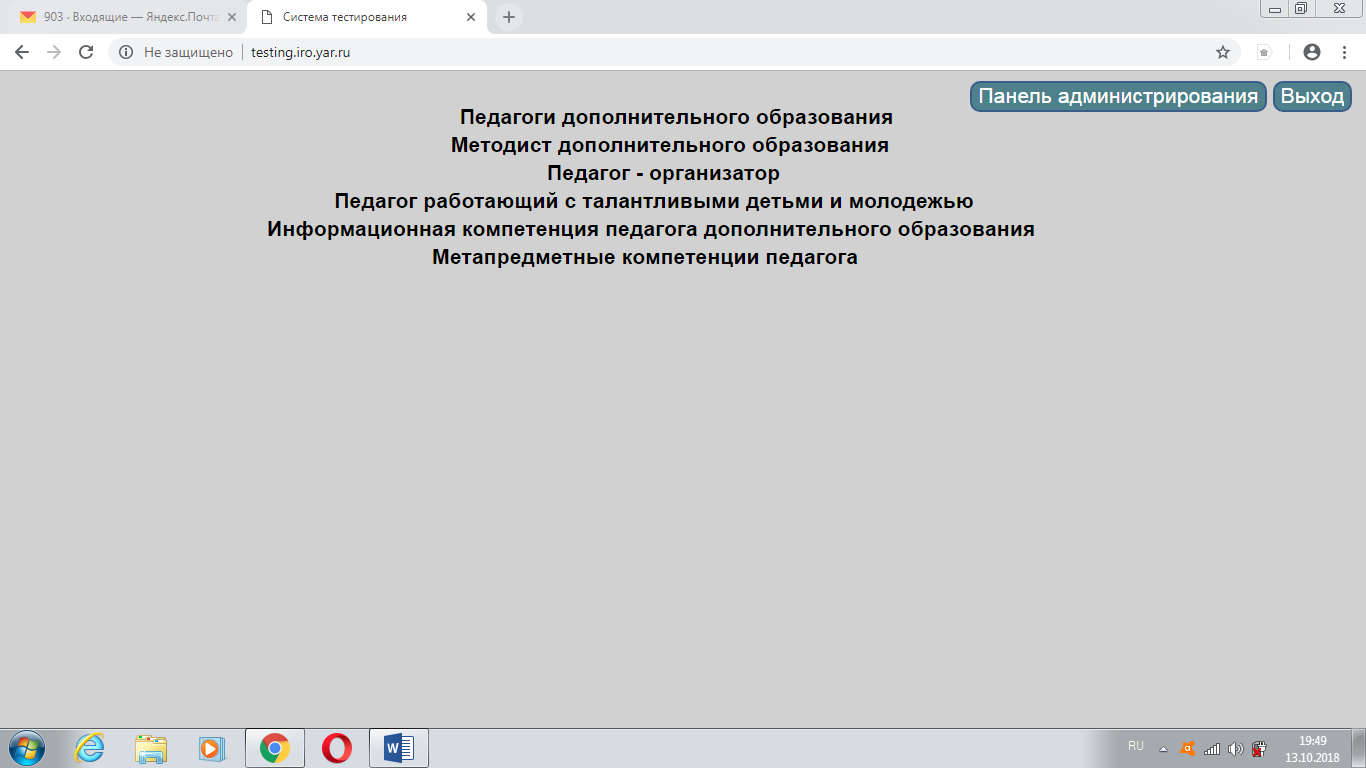 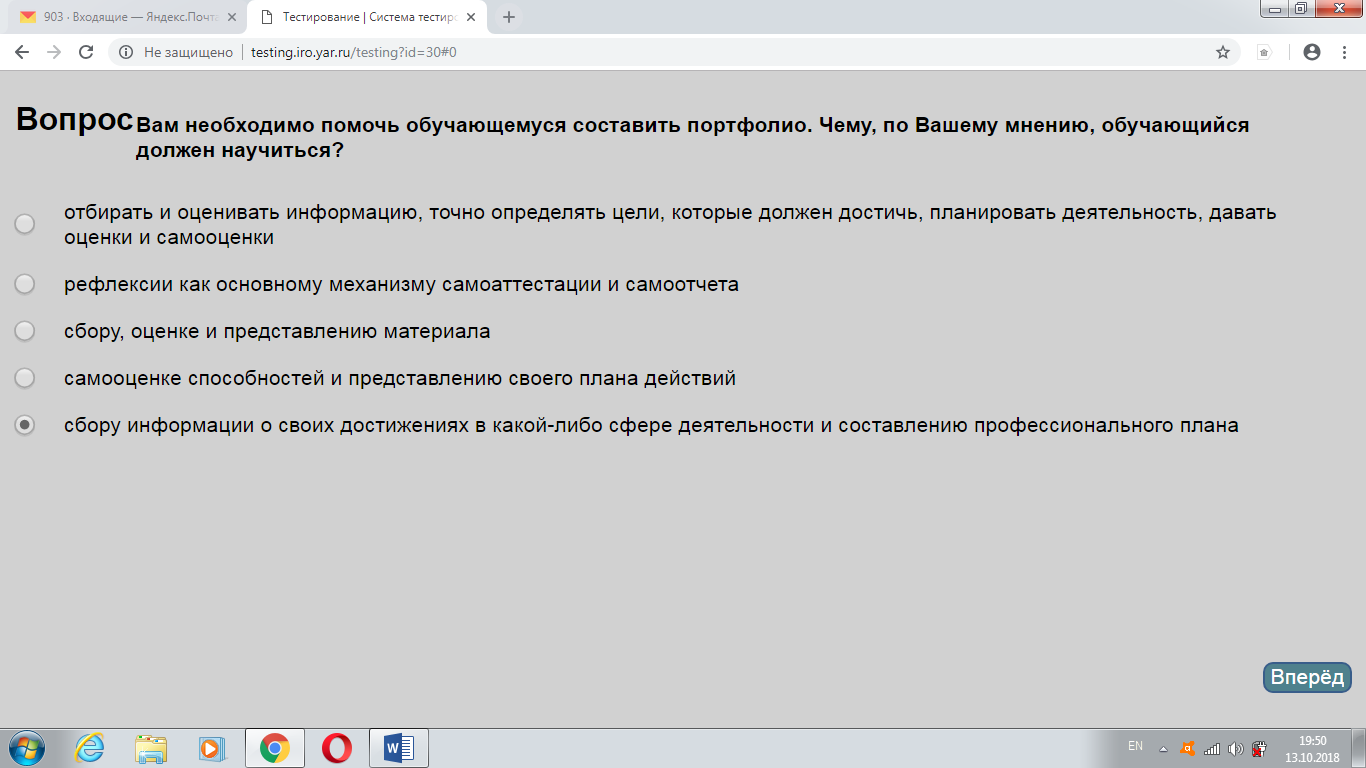 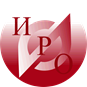 Модель нового мониторинга результатов ДПО
Отслеживание изменений в результативности деятельности ОО с учетом новых компетенций
Отслеживание уровня профессионального развития педагогических кадров (в ОО, в МР, в регионе)
Отслеживание сформированности профессиональных компетенций педагогов по итогам освоения программы ДПО
Опосредованный
 результат
Отсроченный
 результат
Непосредственный результат
Новые подходы к мониторингу результатов ДПО
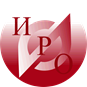 Сопровождение профессионального развития педагогических кадров  и повышения качества образования в регионе
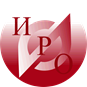 Спасибо за внимание!Благодарю всех, кто оказывал помощь при подготовке материалов!